Instruct SSO Work
Instruct is the EU infrastructure for Structural Biology providing a multi-access platform to multiple centres across Europe
Over 2000 users distributed across the globe
User origins vary from academic to industrial
Goals: To provide single sign-on to all users and promoting user choice for user authority, and reduce administrative effort
Connect with existing identity providers (IdP)
FIM4R: users have accounts at several … organisations
FIM4R: not all countries are engaged
Misuse cases
Deliberate injection of false data
Plagiarism
Industrial project in progress has value €1e7 
Identity theft
As research becomes e-enabled …
… so does research misconduct
Low Level of Assurance at proposal stage
High LoA at visit stage
This slide personal opinion of CM
Thanks to Callum Smith for other slides
User Experience
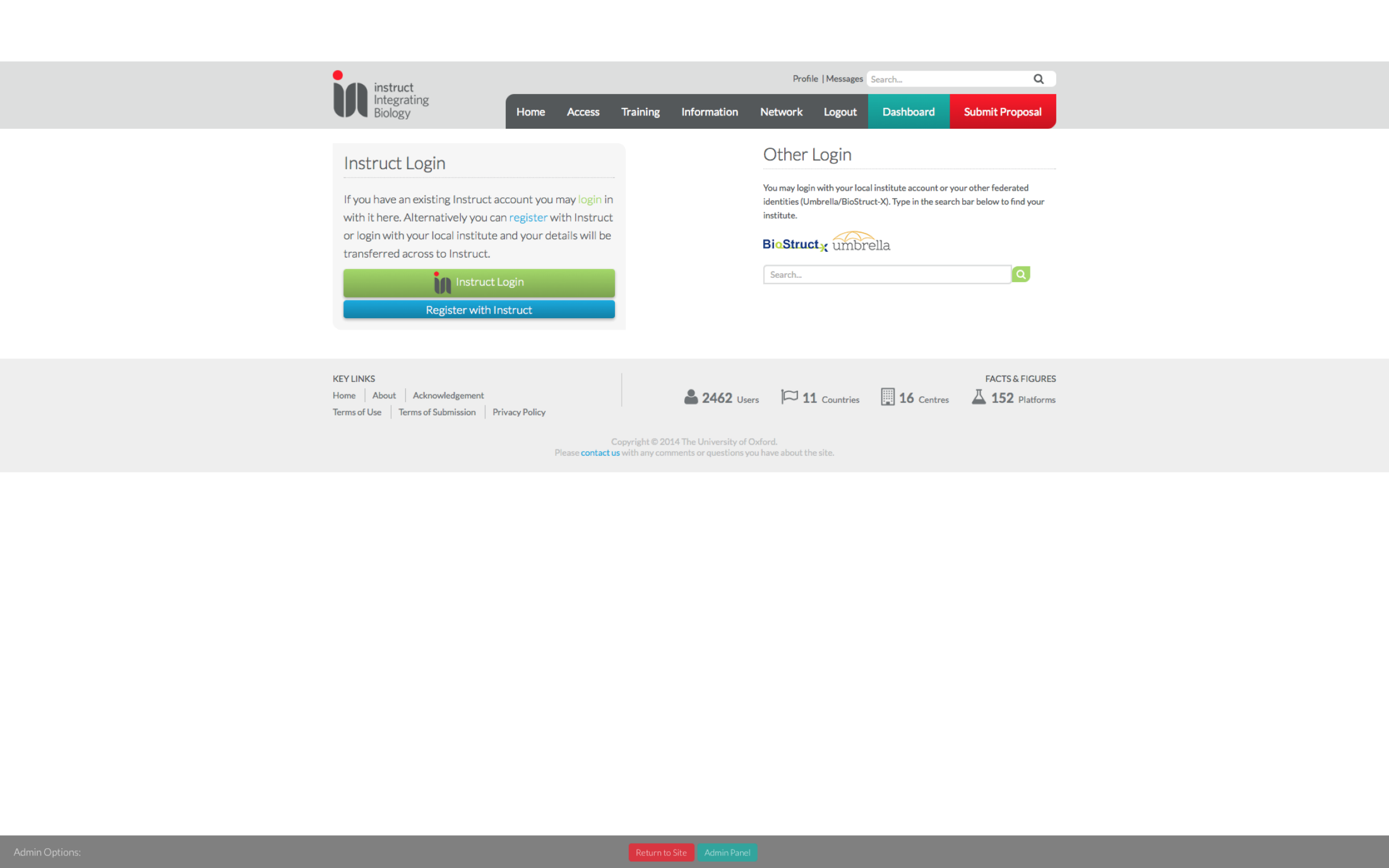 Select IdP method
(discovery)above
User enters SSO credentials
User returns to site authenticated
User Clicks Login-In
Instruct SSO Plan
User Login
User selects their IdP service:
Instruct IdP
For legacy user accounts and industry contacts
Umbrella IdP
Large foundation of support within SB community
Institutional IdP
Federated networks of institutional login (EduGain)
Technical Challenge
Instruct IdP
Umbrella IdP
Institutional IdP
Mechanism required for joining existing accounts:Verification email sent to locally held account
User DB
User SSO DB
User Account Merging
The challenges faced by Instruct are due to having an existing user ecosystem which is being extended.
Users with existing Instruct accounts need a method to log in with SSO credentials to access their old account data.
Account merge utility allows users on their first login with SSO credentials to set up a merger and verify with a confirmation email.
SSO credentials are stored in a relational table allowing users to have multiple SSO accounts associated with the same local account.
We do not rely on IdP to match id to legal person
Choices
The two “industry” standard SSO packages are CAS (JASIG) and Shibboleth (Internet2)
Both run under tomcat (may be a challenge in itself)
CAS simpler to set up, but less control
Shibboleth more difficult, and harder to make HA
Instruct’s Selection
Instruct requires a more complex setup due to legacy DB restrictions, which requires Shibboleth.
Shibboleth also gives simpler configuration after initial setup to include federation metadata
Shibboleth SP (service provider) side is more powerful for passing user attributes
Shibboleth more widely used for SSO
BioJS
Widgets to find, display, compose data
Crowdsourcing from the middle tier
No support for authentication
Most life sciences data is publicly accessible
But some requires approval by Data Access Cttee
Hard case: composing TWO protected datasets
JS inherently insecure
Principle of least privilege
Token is time limited, unlike Shibboleth
Projects that use combined techniques